The impact of immigrants on the Dutch society.
Dutch team Erasmus+ Roots and Roads
The results
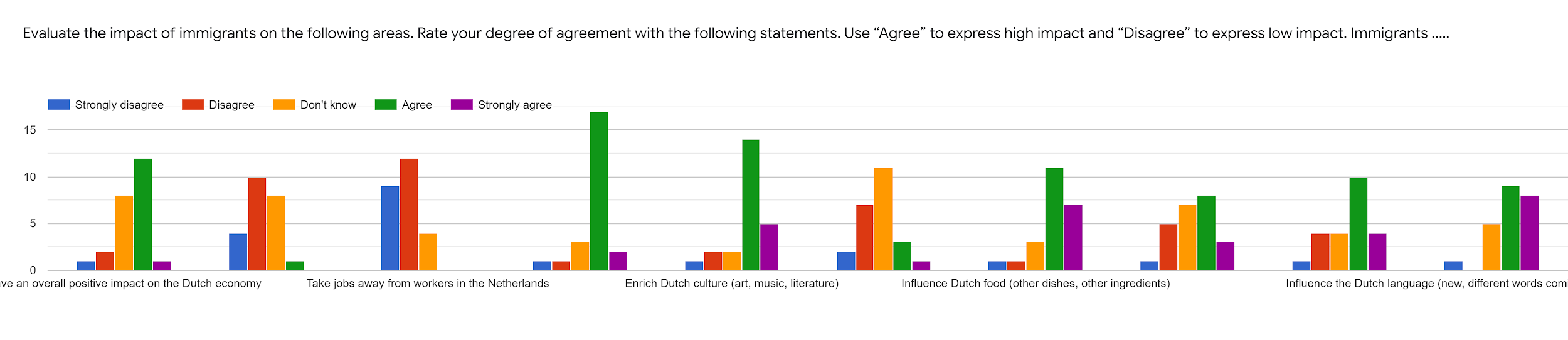 Have an overall positive impact on the Dutch economy
Are a burden to our welfare system
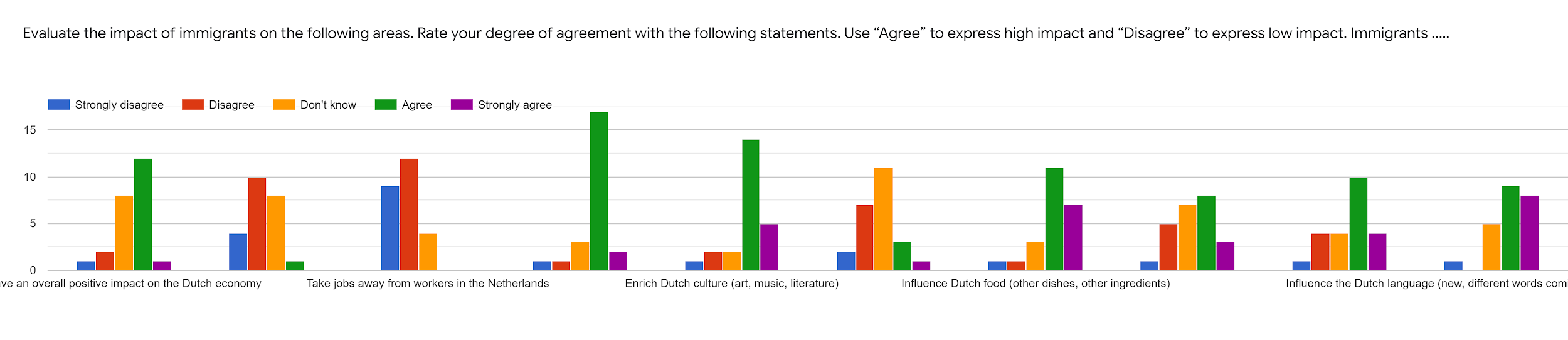 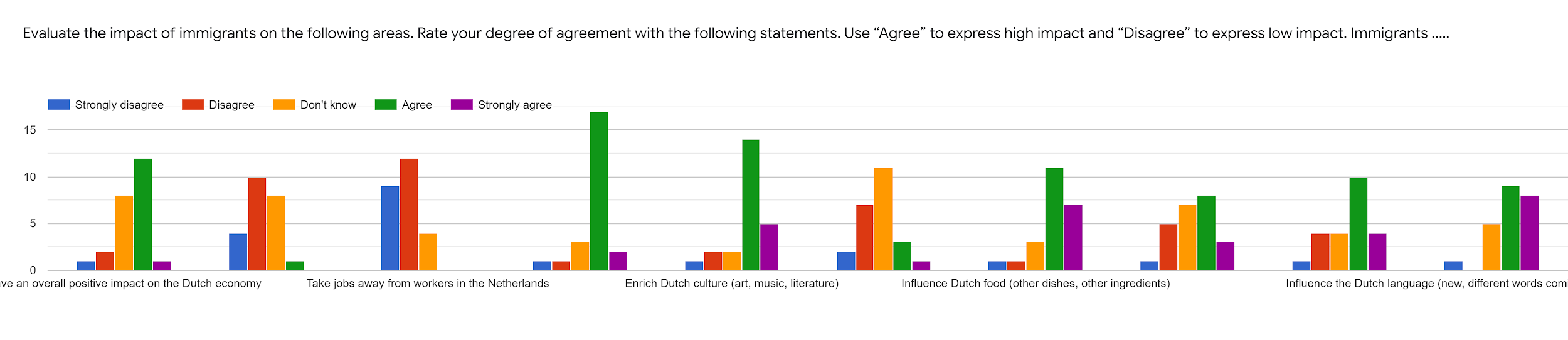 The results
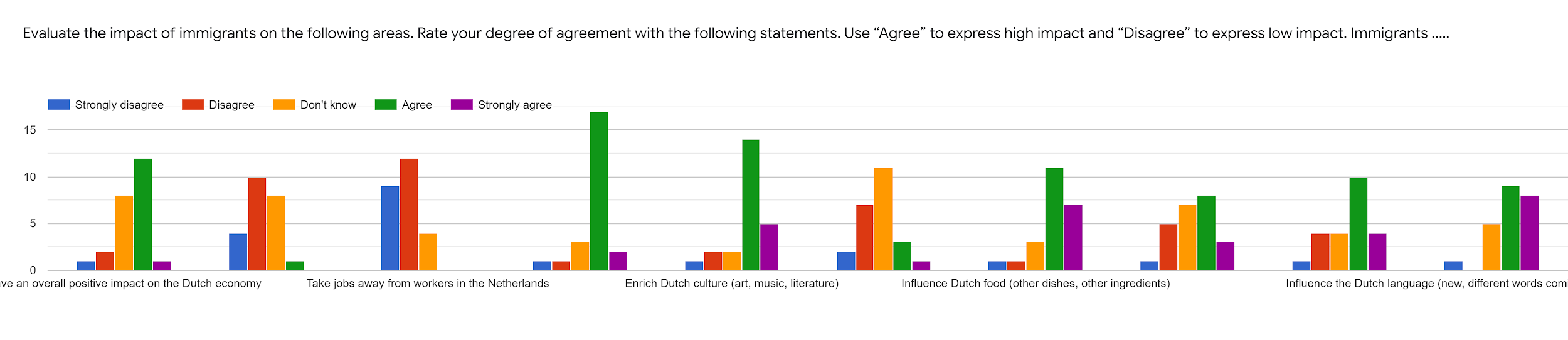 Take jobs away from workers in the Netherlands
Help to fill jobs forwhich it’s hard to findin the Netherlands
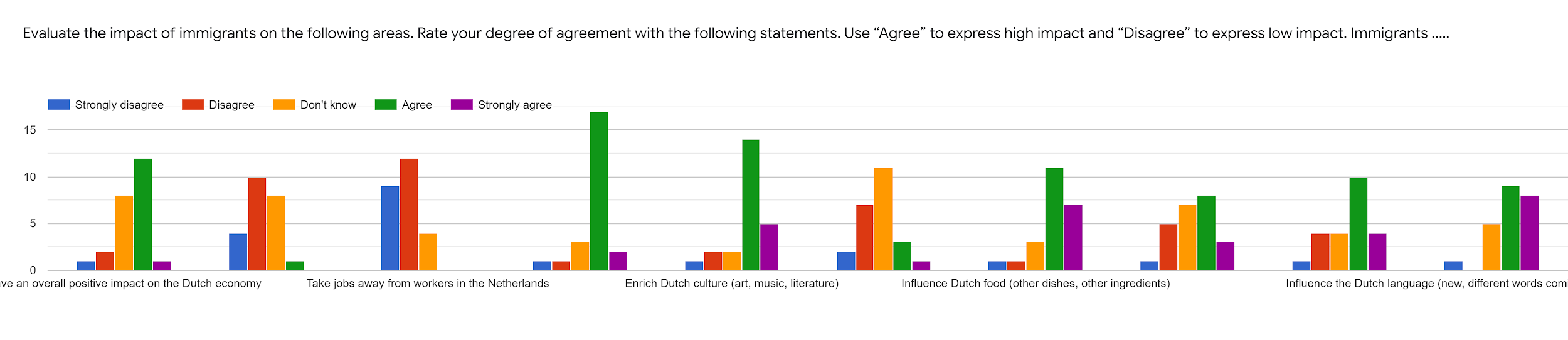 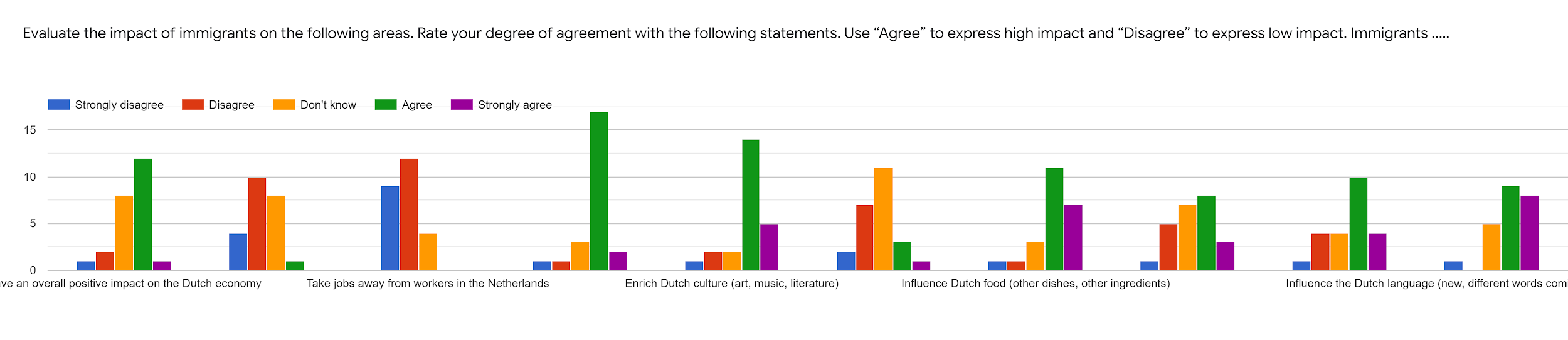 The results
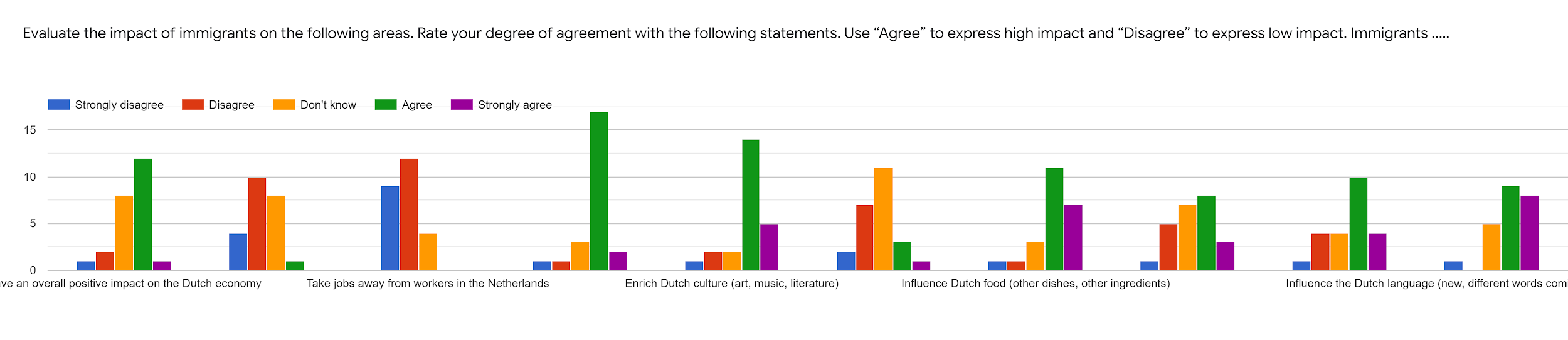 Enrich Dutch culture (art, music, literature)
Worsen the crime problems in the Netherlands
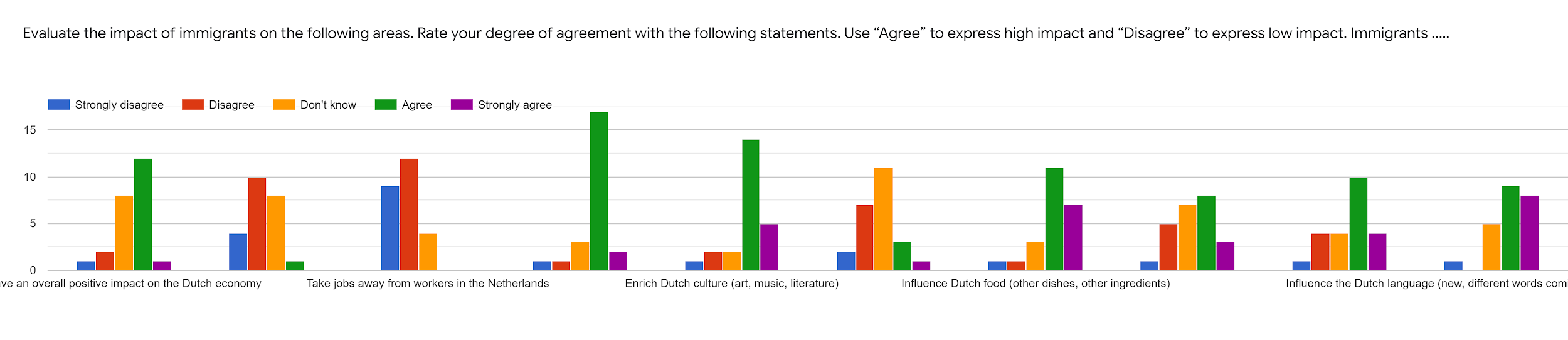 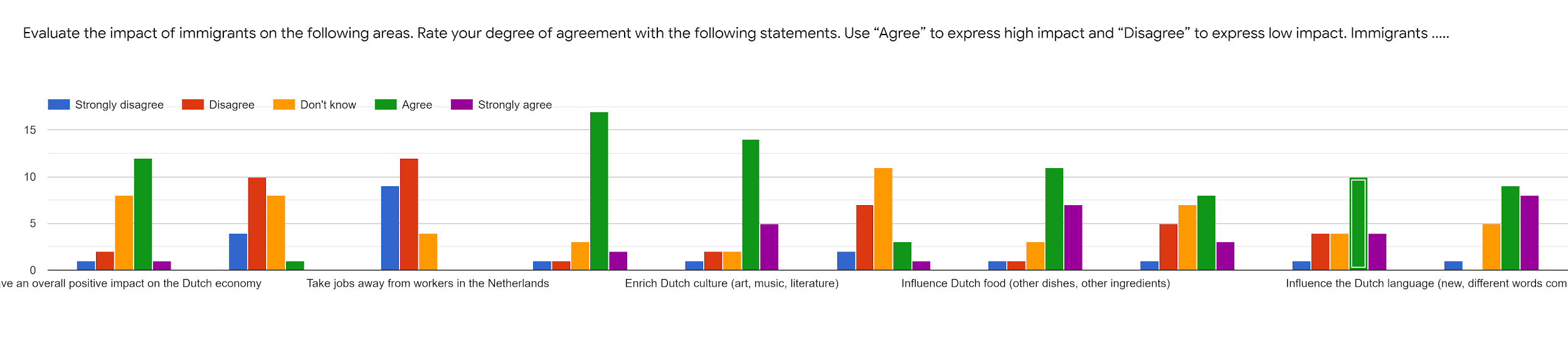 The results
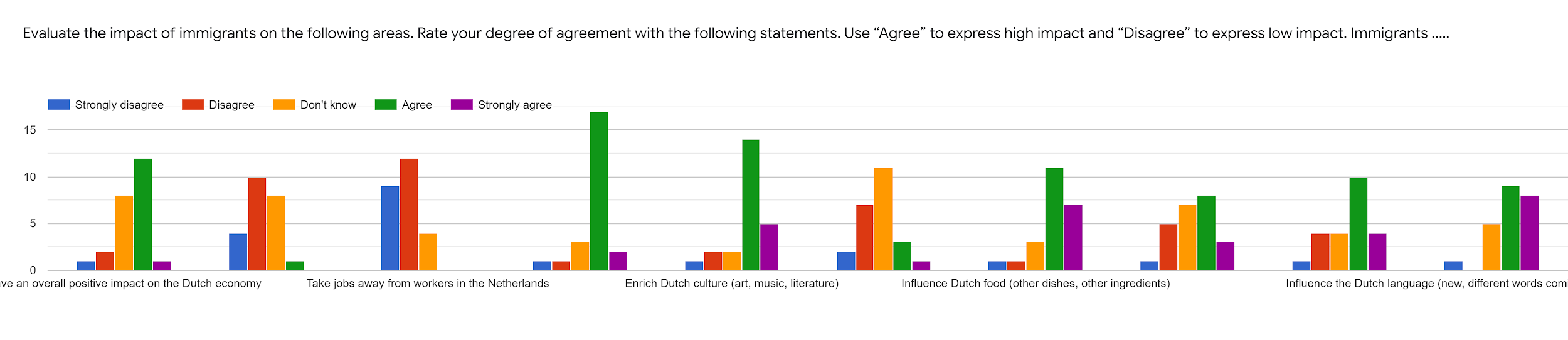 Influence Dutch food (other dishes, other ingredients
Influence Dutch religion
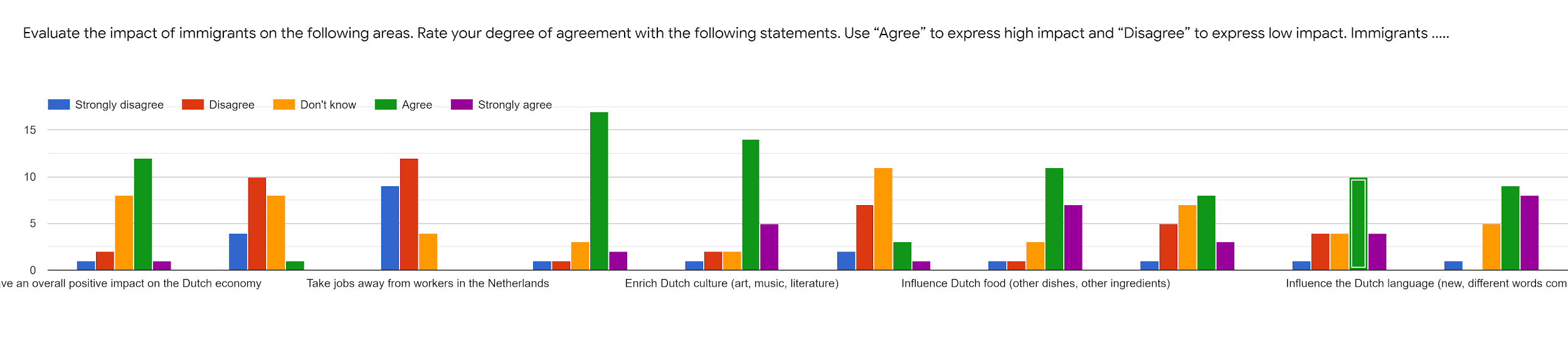 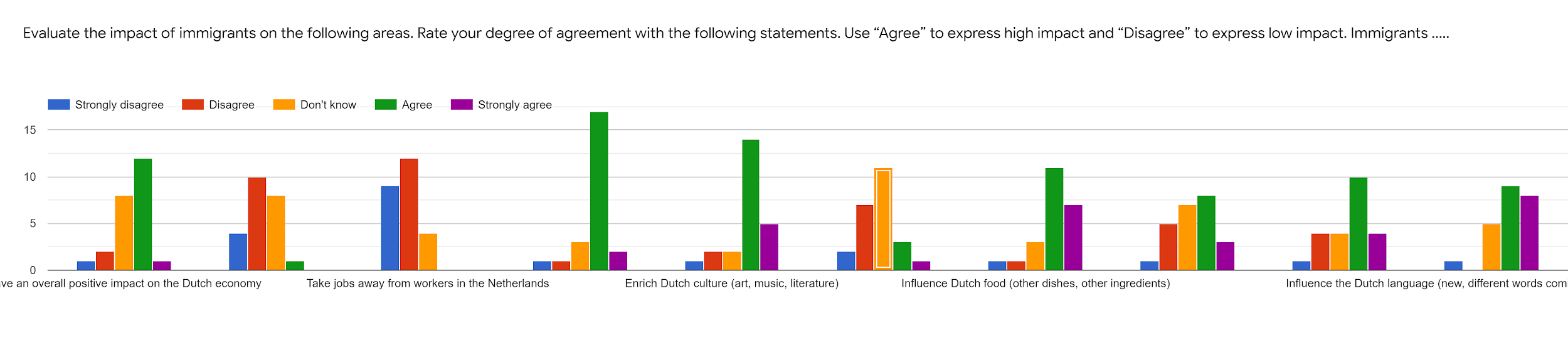 The results
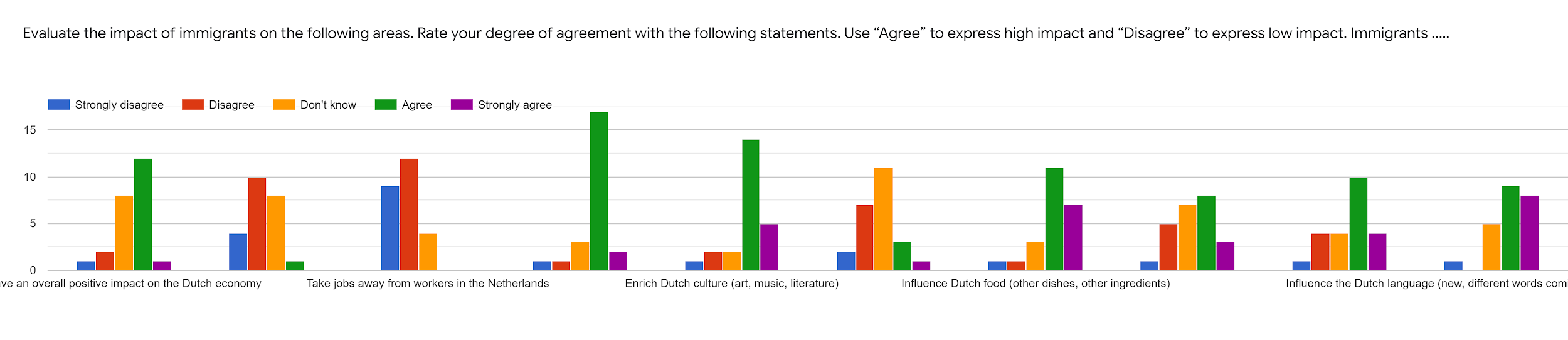 Make the Dutch habits change (traditional events, like SInterklaas etc.)
Influence the dutch languages (new, different words coming from other languages)
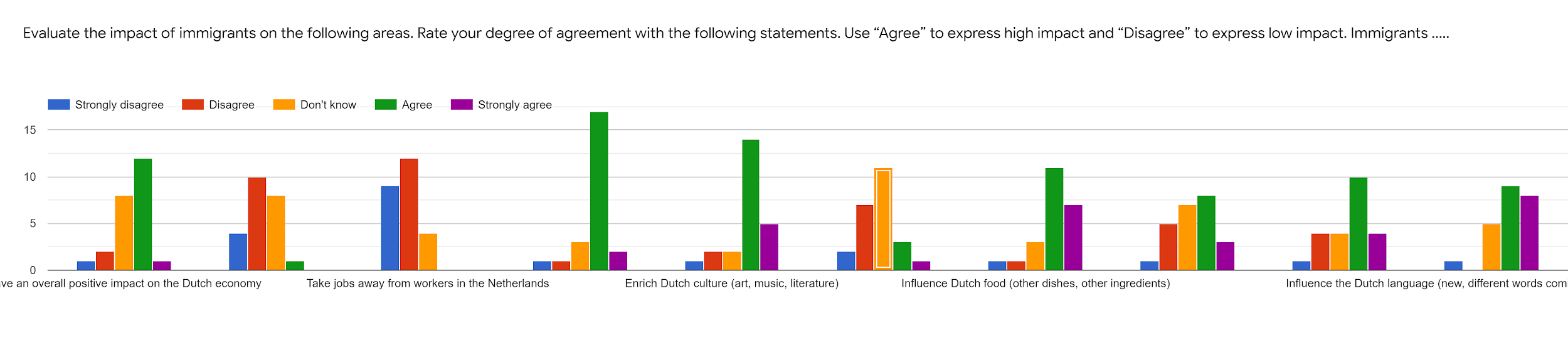 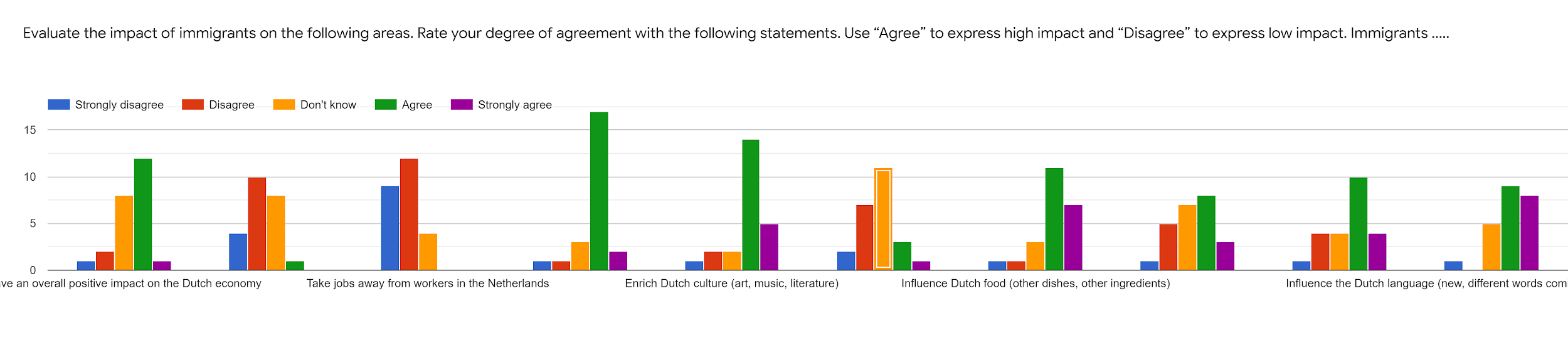 The end